Digitale Bürgerdialoge für Kommunen
Regiefolien
Materialsammlung – Dokument 3
Digitale Bürgerdialoge für Kommunen
(Datum)
Herzlich willkommen beim Digitalen Bürgerdialog!
Bitte schalten Sie ihr Kamerabild ein: Ein Klick auf das Kamerasymbol ist ausreichend.
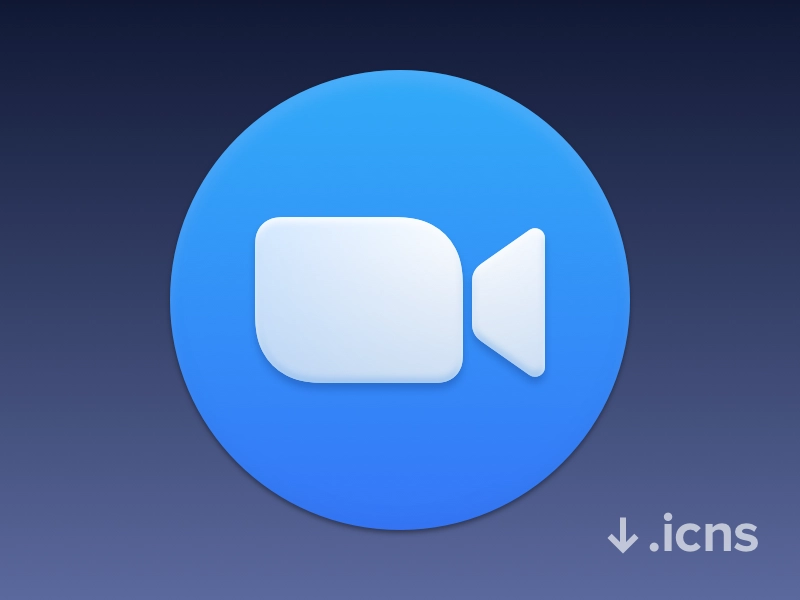 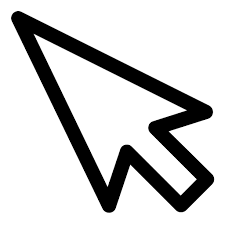 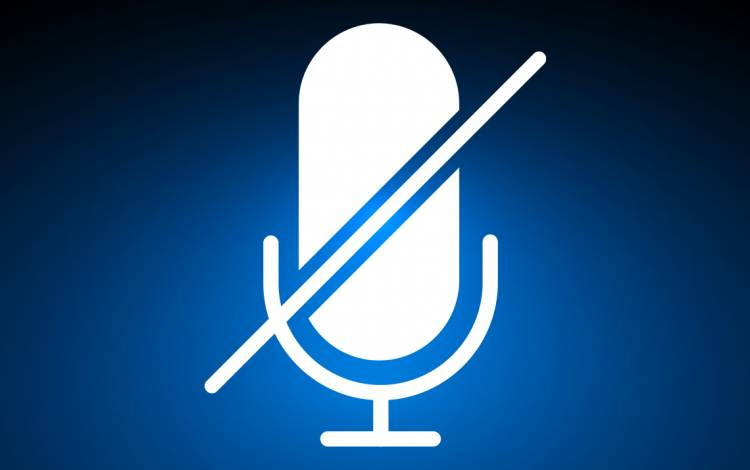 Hier in der großen Gruppe ist das Mikrofon stummgeschaltet.
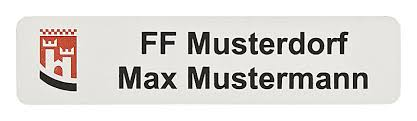 Falls noch nicht getan:
Bitte geben Sie Ihren vollen Vor- und Nachnamen ein.
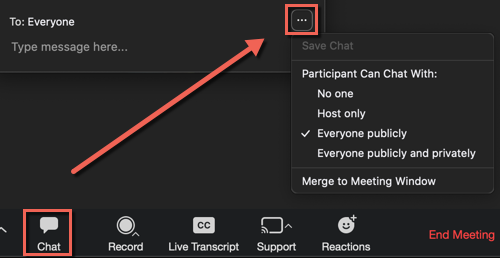 Wenn Sie Fragen haben, wenden Sie sich bitte über den
voreingestellten Chat an unsere/n Chatmoderator:in (Name).
Bei technischen Problemen wenden Sie sich bitte an die Telefonnummer:
(Telefon Nummer)
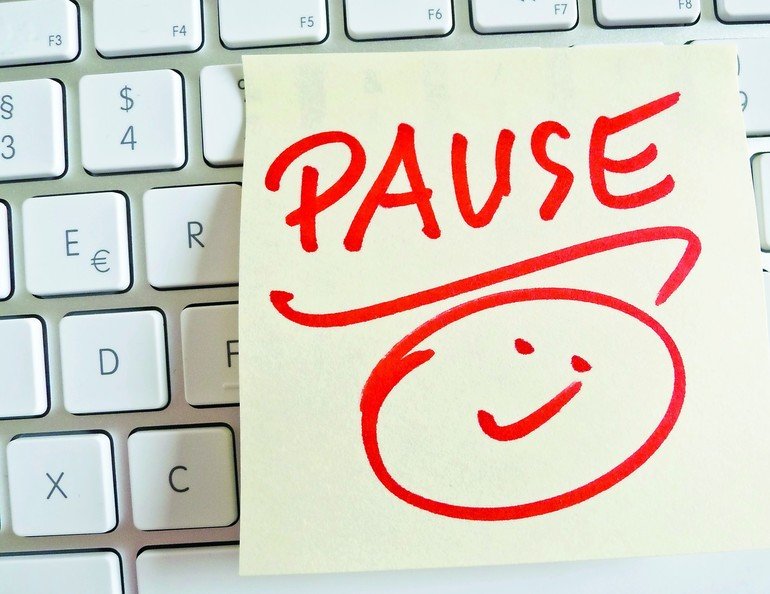 Die Sitzung endet 
in 10 Minuten
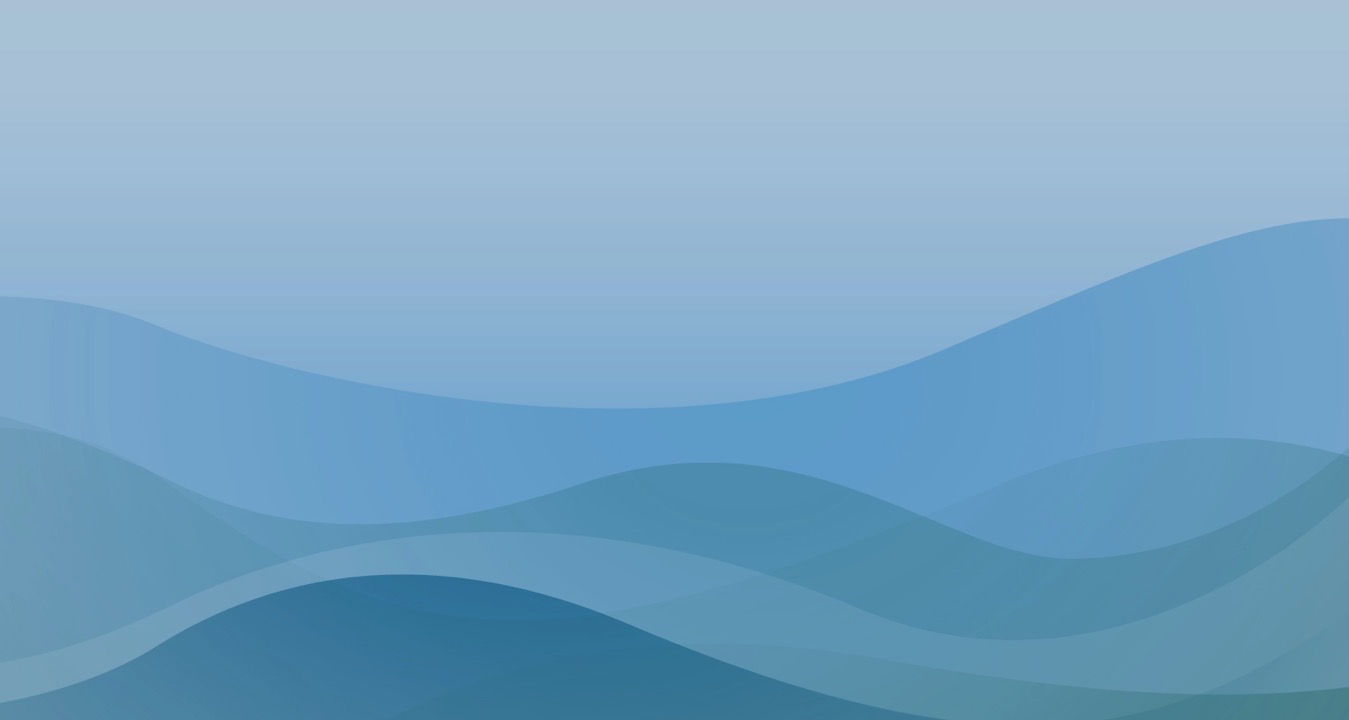 Vielen Dank für Ihre Aufmerksamkeit!
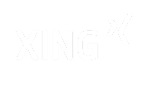 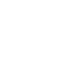 Please visit us at
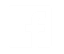 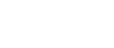 www.bertelsmann-stiftung.de